ORGANIGRAMA
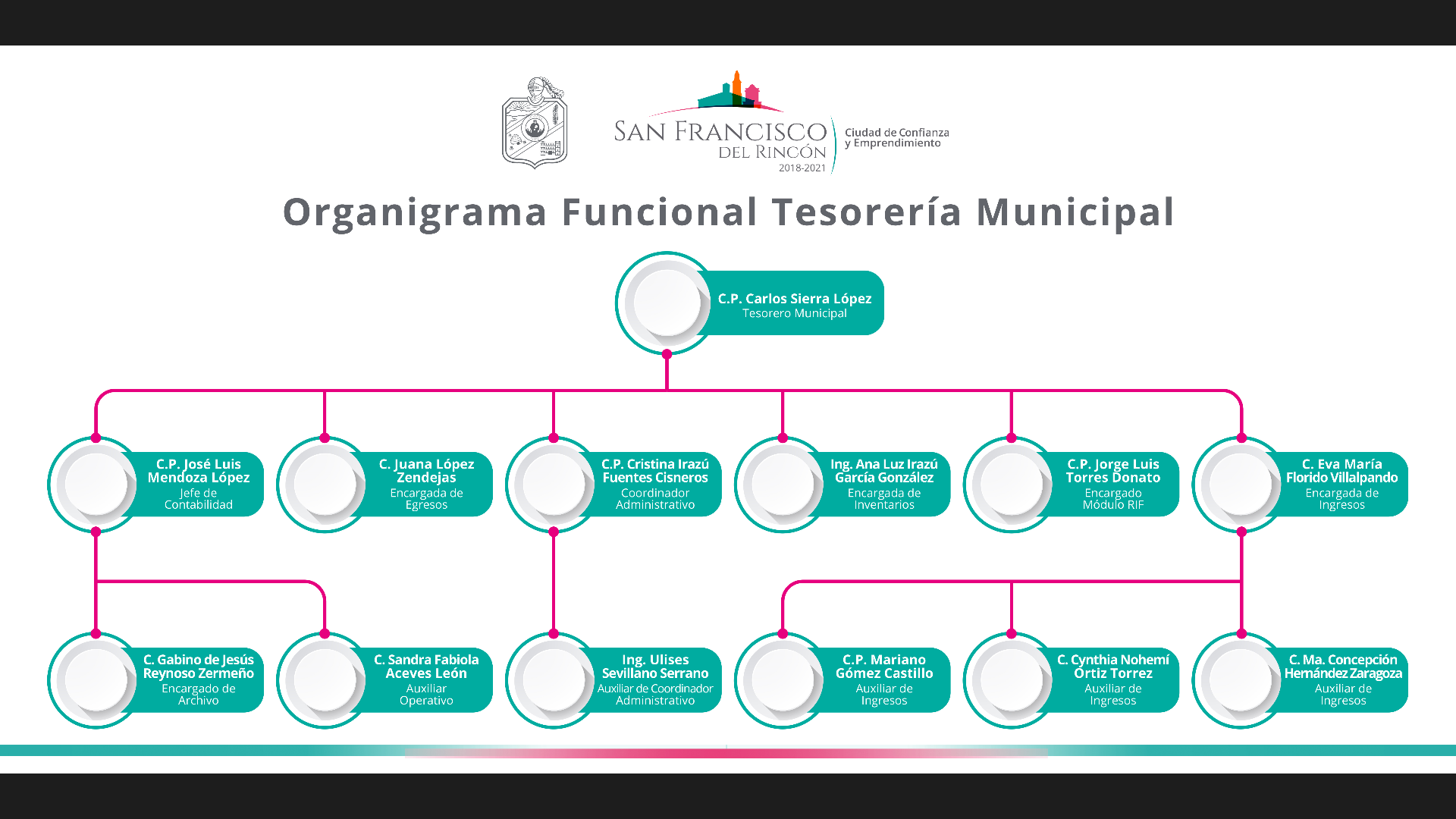 Ing. Ulises Sevillano Serrano
Jonathan Tavares Castro
Lic. Francisco Javier Márquez Muñoz
C. Luz Isela Herrera Ríos
Auxiliar Administrativo